Муниципальное образовательное учреждение средняя общеобразовательная школа № 53 г. Комсомольск-на-АмуреОксиды. Классификация. Получение и свойстваУрок химии в 8 классе
Выполнила: учитель химии Метелева Ирина Евгеньевна,
МОУ СОШ № 53 г. Комсомольска-на-Амуре
2014
Составление формулы оксида
1.Запишите знак  химического элемента с меньшей  электроотрицательностью.
2.На втором месте укажите элемент с большей  электроотрицательностью.
3.Укажите их степени окисления.
4. Определите наименьшее общее кратное (НОК).
5. Разделите наименьшее общее кратное на степень окисления первого элемента и получите индекс.
6. Разделите наименьшее общее кратное на степень окисления второго элемента и получите индекс.
7. Запишите готовую формулу.
Определение степени окисления и валентности элемента в формуле оксида(химическое лото)
Разрезные карточки для химического лото
с кислотами

с основаниями

с водой
друг с другом
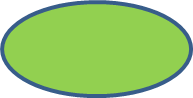 классификация
солеобразующие
основные
амфотерные
кислотные


                                                                                                                                          
 разложение сложных веществ
горение простых и сложных веществ
получение
несолеобразующие
NO, CO,N2O
оксиды
 ЭхОy
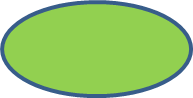 химические свойства
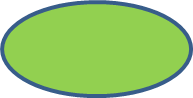 Твердые, жидкие, газообразные                                                                                                   в промышленности                            различного цвета                                                                                                                     в быту                                                                                                                                                                                         в строительстве
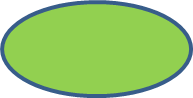 физические 
свойства
применение
Химические свойства
основных оксидов
кислотных оксидов
CO2 + CaO=
ZnO+  H2 SO4 =
Na2O+ H2O=
Закончите уравнения расставьте коэффициенты
CO2 + CaO=
SO3+ H2O= 
Ca(OH)2+ CO2=
Закончите уравнения расставьте коэффициенты
Получение оксидов
Zn +O2= ZnO
CH4 + O2= CO2 + H2O
CuS + O2= CuO + SO2
S + O2=SO2
Fe(OH)3=Fe2O3 + H2O
CaCO3= CaO + CO2
Расставьте коэффициенты в уравнениях
Применение оксида железа III
Fe2O3 – оксид железа (III) – темно-красного цвета – гематит или красный железняк – для изготовления красок
Применение оксида железа (II, III)
Fe3O4 – оксид железа (II, III) – минерал магнетит или магнитный железняк, хороший проводник электричества – для получения и изготовления электродов.
CaO – оксид кальция (II)– «негашеная» известь, используют в строительстве.
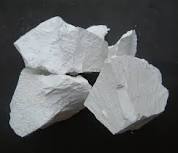 Применение касситерита (оловянной руды)
SnO2 –  оксид олова IV – используется для получения оловянного концентрата. Олово металл, из которого изготавливают консервные банки
Применение оксида алюминия
Al2O3 – оксид алюминия (III) – минерал твердый корунд – как полирующее средство.
Применение оксида кобальта(III), оксида хрома (III) и марганца (VII)
Для создания цветных стекол используют следующие оксиды: 
CO2O3 – синий цвет , Cr2O3 – зеленый цвет, MnO2 – розовый цвет
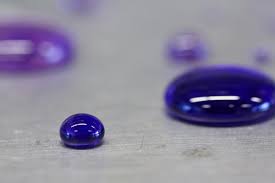 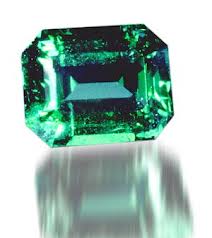 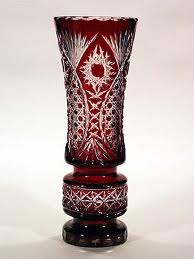 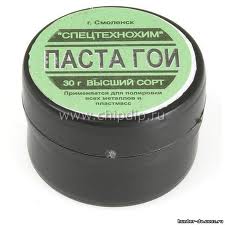 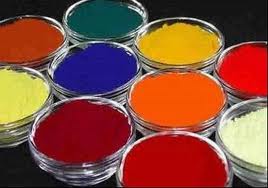 Применение оксида кремния
SiO2 – оксид кремния (IV) – 
1) кристаллический кремнезем : горный хрусталь, халцедон, агат, яшма, кремень – используют в силикатной промышленности, строительстве. 
2) аморфный кремнезем SiO2 ∙ nH2O – минерал опал. 
Применяют соединения оксида кремния в ювелирном деле, изготовлении химической посуды, кварцевых ламп.
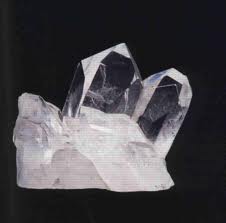 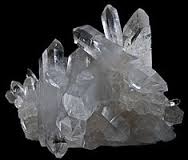 Применение оксида серы (IV)
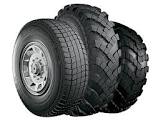 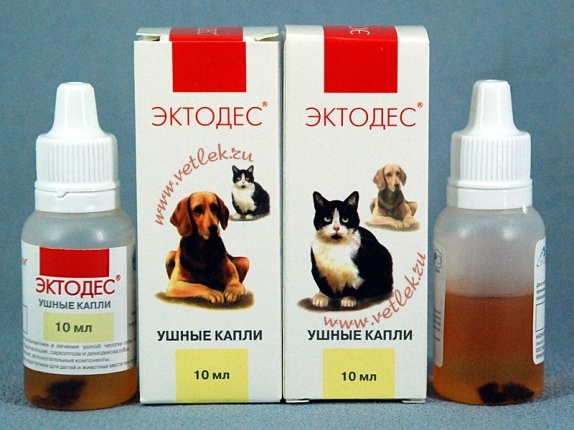 SO2 – оксид серы (IV) или сернистый газ –используют для отбеливания тканей и бумаги, производства спичек и резины, консервирования, для борьбы с кожными заболеваниями, для производства серной кислоты
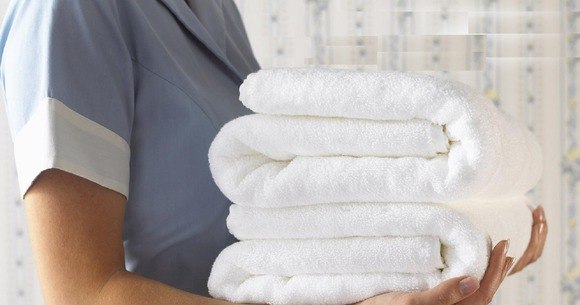 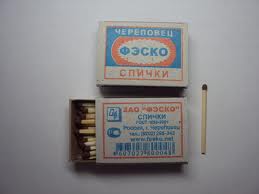 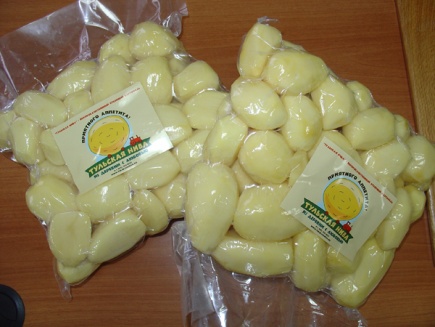 Применение оксида углерода (IV)
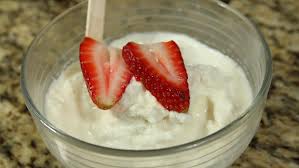 CO2 – оксид углерода (IV), углекислый газ. Твердый оксид углерода – сухой лед. Для изготовления соды, сахара, газированных напитков, в жидком виде в огнетушителях.
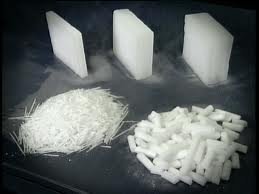 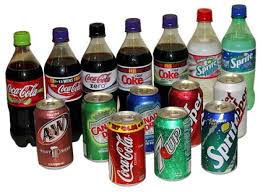 Домашнее задание
§ 40 р.т. стр. 132-133 
    Составьте рассказ о нахождении 2-3 оксидов по выбору в природе, их значении